Meeting 10CFR835 Appendix D contamination control standard for Be-7
Scott O. Schwahn, Ph.D., CHP, FHPS
Problem
Ring injection area is the area of highest radiation and contamination in the tunnel
At times, rates exceed 1 rad/h (10 mGy/h)  near the beamline components
Always a high radiation area (> 1 mGy/h) in the nearby area
Contamination is dominated by Be-7
Problem
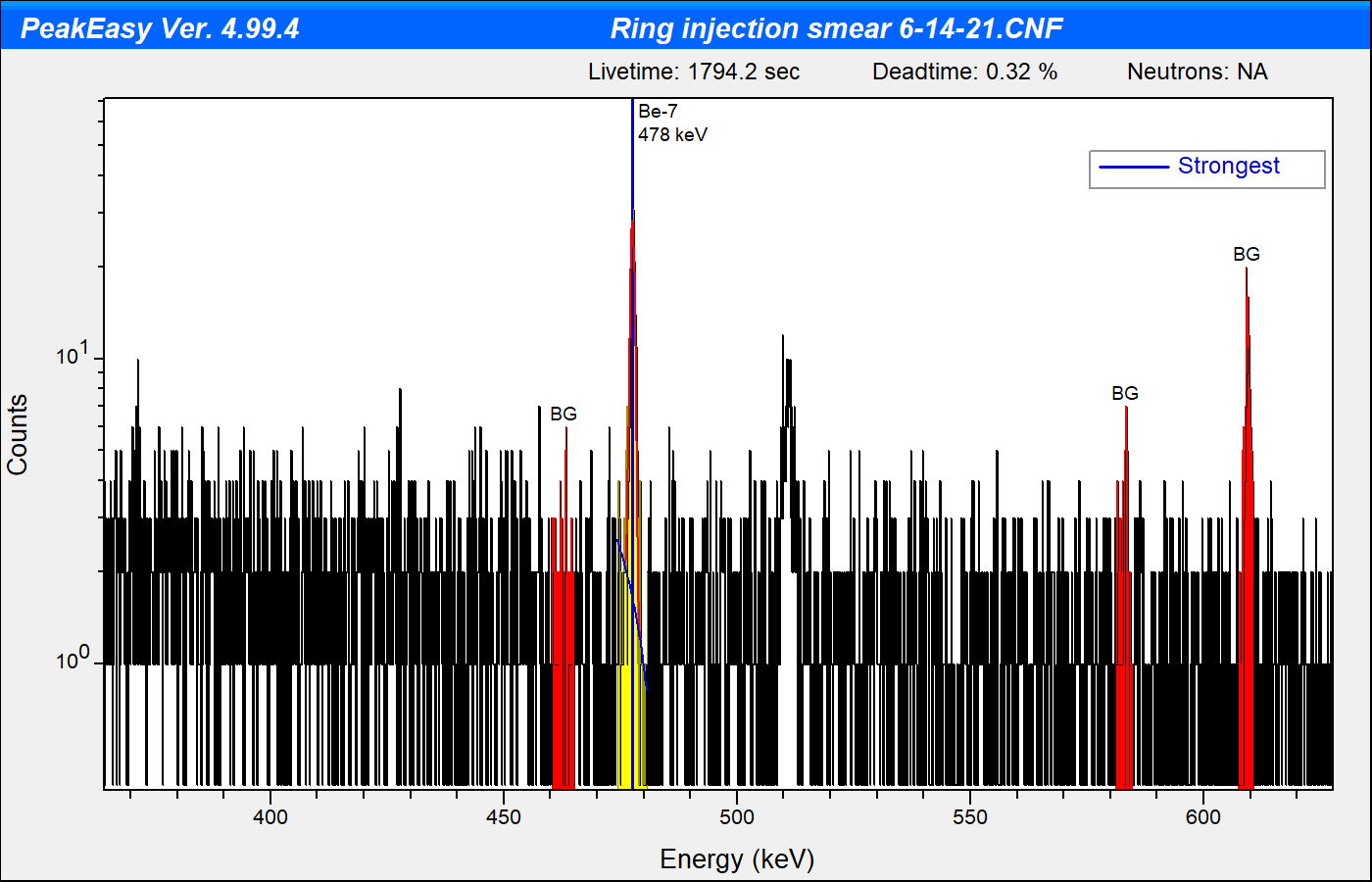 Be-7 produced from high-E spallation reactions in air






Half-life 53.2 d
Decays by electron capture with 10.44% gamma emission, 477.6 keV
*From IAEA Technical Reports Series No. 283, Radiological Safety Aspects of the Operation of Proton Accelerators
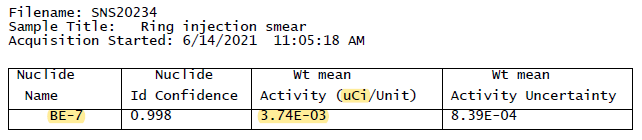 [Speaker Notes: Don’t get caught up with the cross sections – for comparison purposes only
Also Be-7 is produced in the atmosphere by cosmic radiation and has been found in relatively high quantities in HVAC air filters where no man-made source is found]
Problem
[Speaker Notes: Most activation products in the accelerator are gamma emitters, so the NaI has a very good efficiency compared to a GM probe]
Problem
Problem
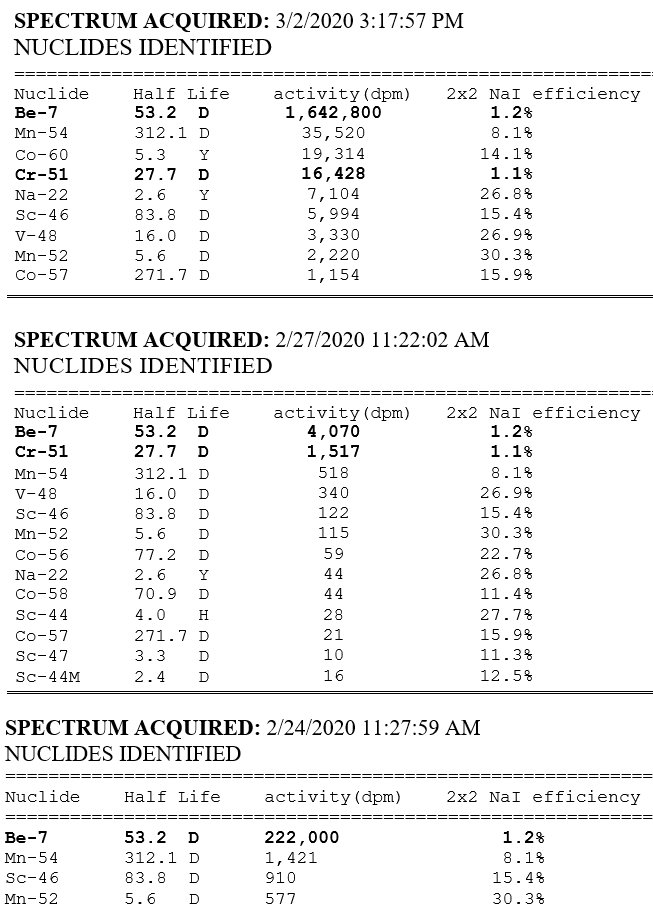 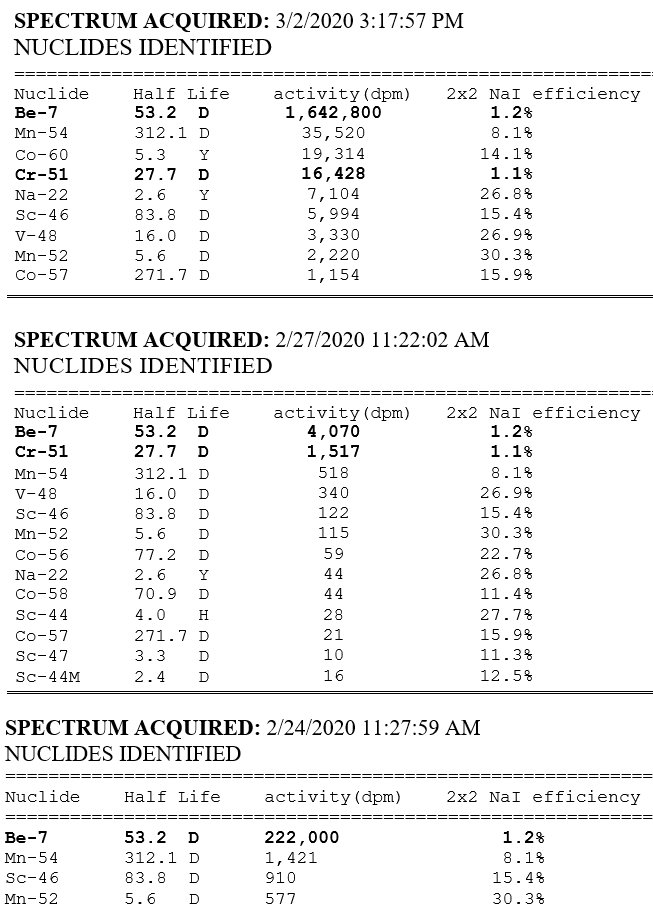 Some Solutions
To detect at 1,000 dpm:
Specialized equipment
Plenty of time
[Speaker Notes: Even to solve for 60-minute sample counts, the background count would have to be 129 minutes.
To quantify 1,000 dpm above background at the 95% confidence level, 5.5 hours needed.]
Radiation Protection?
Inhalation Dose Coefficients from ICRP-68
[Speaker Notes: DAC values in 10CFR835 are based on ICRP-68. Perspective: about 2X that of tritium in water.
Nearly 2 orders of magnitude lower than other beta-gamma emitters.
Cr-51: 320 keV, 9.9%]
Radiation Protection?
Equivalent Hazard
1,000 dpm/100 cm2 Co-60 = 125,000 dpm/100 cm2 Be-7
Consensus standard ANSI/HPS N13.12-2013 Surface and Volume Radioactivity Standards for Clearance recommended levels
600 dpm/100 cm2 for Mn-54, Co-60, Zn-65, and Cs-137
60,000 dpm/100 cm2 for Be-7
600,000 dpm/100 cm2 for Cr-51
NOT recommending risk-based values overall – too difficult to manage
Recommendation
Exemption request for Be-7 (and perhaps Cr-51) in 10CFR835 Appendix D
30,000 dpm/100 cm2 removable
Dosimetrically conservative compared to other β/γ fission products
Conservative with respect to ANSI/HPS N13.12-2013
150,000 dpm/100 cm2 fixed+removable
Does not apply to areas that experience activation in depth (can’t be distinguished)
Consistent with the factor of 5 in Appendix D
ORNL intends to pursue, but would benefit many other laboratories
[Speaker Notes: NOTE: 100 cpm → 1,000 dpm for other γ emitters (conservative)
100 cpm → 8,700 dpm for Be-7 (not quantifiable at this level)
Background and sample count times of 1 minute are achievable]